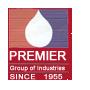 PREMIER GROUP OF INDUSTRIES
Chemical products for Industry
PREMIER GROUP OF INDUSTRIES
1
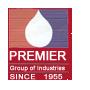 COMPANY PROFILE
Premier Intermediates Pvt. Ltd. was incorporated in the year 1990. It is one of the largest producers of Benzyl Cyanide, Phenyl Acetic acid & Diphenyl Methane in India
 
 Premier Intermediate Pvt. Ltd. has the integrated quality control system and precise analysing instrument. It has paid top priority to quality, and it has built good cooperative relationship with customers by its high quality products and company concept of faithfulness and sincerity. The products have been sold all over India and exported.
PREMIER GROUP OF INDUSTRIES
2
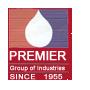 OUR GROUP OF COMPANIES
M/S. PREMIER INTERMEDITES PVT LTD
 M/S. PREMIER ORGOCHEM INDUSTRIES PVT LTD
 M/S. SANGHVI ORGANICS PVT LTD
PREMIER GROUP OF INDUSTRIES
3
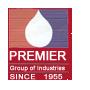 REACTION CAPABILITIES
Acetylation
Aldol Condensation
Amination
Chlorination
Chlorosulphonation
Claisen Rearrangement
Condensation Reaction
Cyanation
Esterification
Friedel Crafts Reaction
Hydrogenation
Hydrolysis
PREMIER GROUP OF INDUSTRIES
4
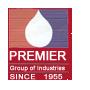 PRODUCT LIST
2-[2-(4-Fluorophenyl)-2-oxo-1-phenylethyl] 	125971-96-2
    -4-methyl-3-oxo-N-phenylpentanamide 		
    [Diketone (Atrovastatin Int M4)]
5-Difluoromethoxy-2-mercapto 			97963-62-7
   -1H-benzimidazole(Pantoprazole Intermdiate-I)
2,4 Dichloro Acetophenone			2234-16-4
Benzaldehyde					100-52-7
Benzalkonium Chloride 50% (BKC 50%)		8001-54-5
Benzalkonium Chloride 80% (BKC 80%)		8001-54-5
Benzyl Alcohol					100-51-6
Benzyl Chloride					100-44-7
PREMIER GROUP OF INDUSTRIES
5
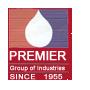 PRODUCT LIST
Benzyl Cyanide					140-29-4
Di Phenyl Methane				101-81-5
Ortho Chloro Para Nitro Aniline (OCPNA)	121-87-9
Ortho Nitro Aniline (ONA)			88-74-4
Para Chloro Benzophenone (PCBP)		134-85-0
Para Chloro Ortho Nitro Aniline (PCONA)	89-63-4
Para Nitro Aniline (PNA)				100-01-6
Phenyl Acetic Acid				103-82-2
Phenyl Acetone (1-Phenyl-2-propanone)	103-79-7
Potassium Phenyl Acetate			13005-36-2
Sodium Phenyl Acetate				114-70-5
Trityl Chloride					76-83-5
PREMIER GROUP OF INDUSTRIES
6
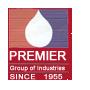 LAB & QUALITY CONTROL
We have a well equipped laboratory and quality control facility. 
   List of equipments:
Analytical weighing balance
Gas Chromatography
High Pressure Liquid Chromatography
pH meter
Karl Fischer titrator
Melting point apparatus
U.V. Chamber
Ultrasonicator
Distill water equipment
PREMIER GROUP OF INDUSTRIES
7
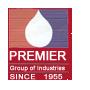 COMMITMENT TO ENVIRONMENT
As a social obligation to society we have the commitment programme for     
  clean environment.

 We take all necessary measures to ensure that the effluent discharged is 
  treated at our Effluent Treatment Plant as per norms of pollution control  
  regulation.

 We are member of the ‘Common Effluent Treatment Plant’ & ‘Solid Waste  
  Management’.
PREMIER GROUP OF INDUSTRIES
8
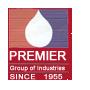 COMMITMENT TO SAFETY
We have put together our expertise and 
experience to ensure for proper program 
and arrangement to handle the chemicals used at our plant with all requisite safety features.
PREMIER GROUP OF INDUSTRIES
9
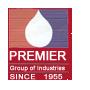 PRODUCTS HAVING APPLICATION IN
Agro 
Dyes
 Ink 
 Paint
 Perfumery
 Pharmaceutical
 Pigment
PREMIER GROUP OF INDUSTRIES
10
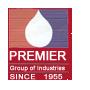 EQUIPMENT LIST
Glassline Reactors 
S.S Reactors
Fractional Distillation Units
Simple Distillation Units
Solid Distillation Unit
M.S Autoclaves
FB Driers
Drum Dryer
Flakers
Thermic Fluid Boiler
Steam Boiler
Chilling Plant
Cooling Towers
Vaccume Systems
Tray Driers
PREMIER GROUP OF INDUSTRIES
11
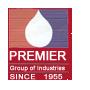 CONTACT US
PREMIER GROUP OF INDUSTRIES

Address: 11/124, Ramkrishna Nagar, S.V. Road,
Khar Road (West), Mumbai–400052, India.
Phone: +91 22 26465721/22

For our product list & other details 
Please visit our website
www.premierindia.co.in
www.premierindia.com
PREMIER GROUP OF INDUSTRIES
12
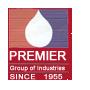 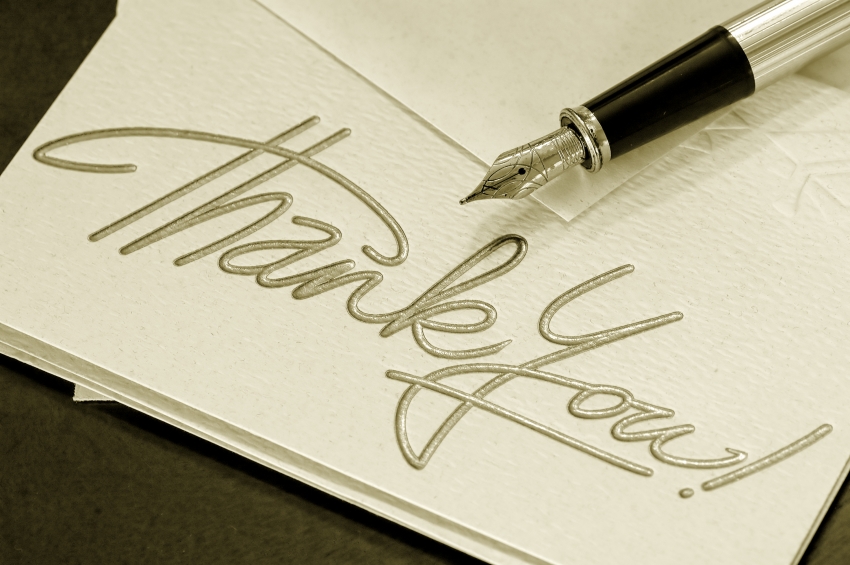 PREMIER GROUP OF INDUSTRIES
13